An adjective is a word that is used to describe someone or something or give information about them.
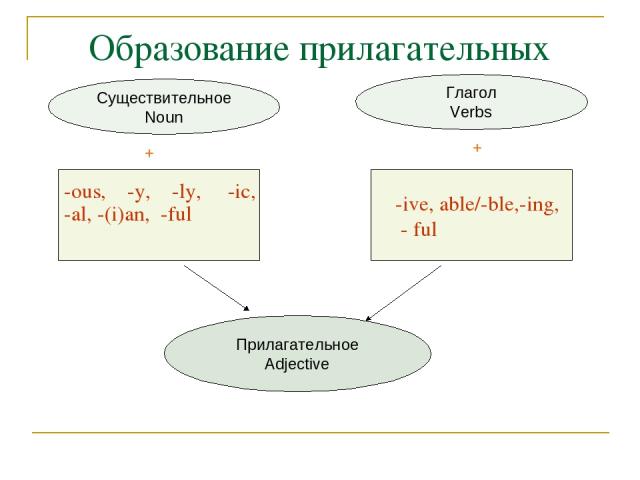 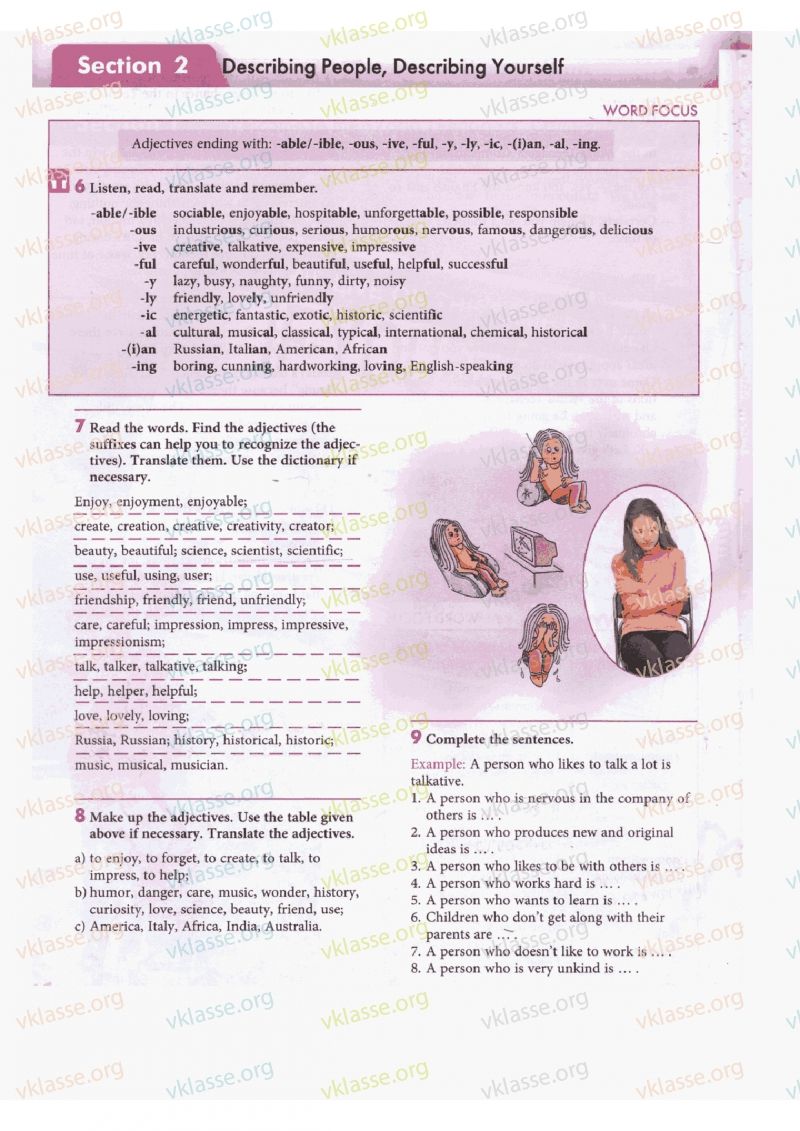 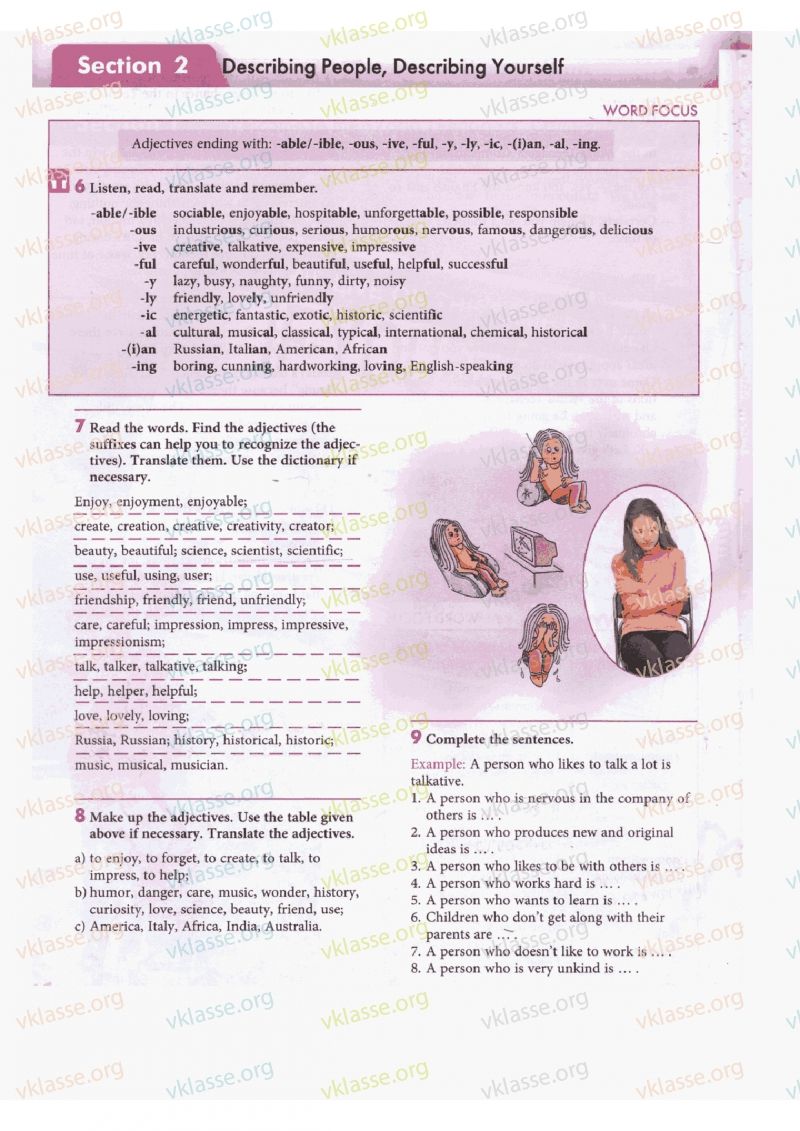 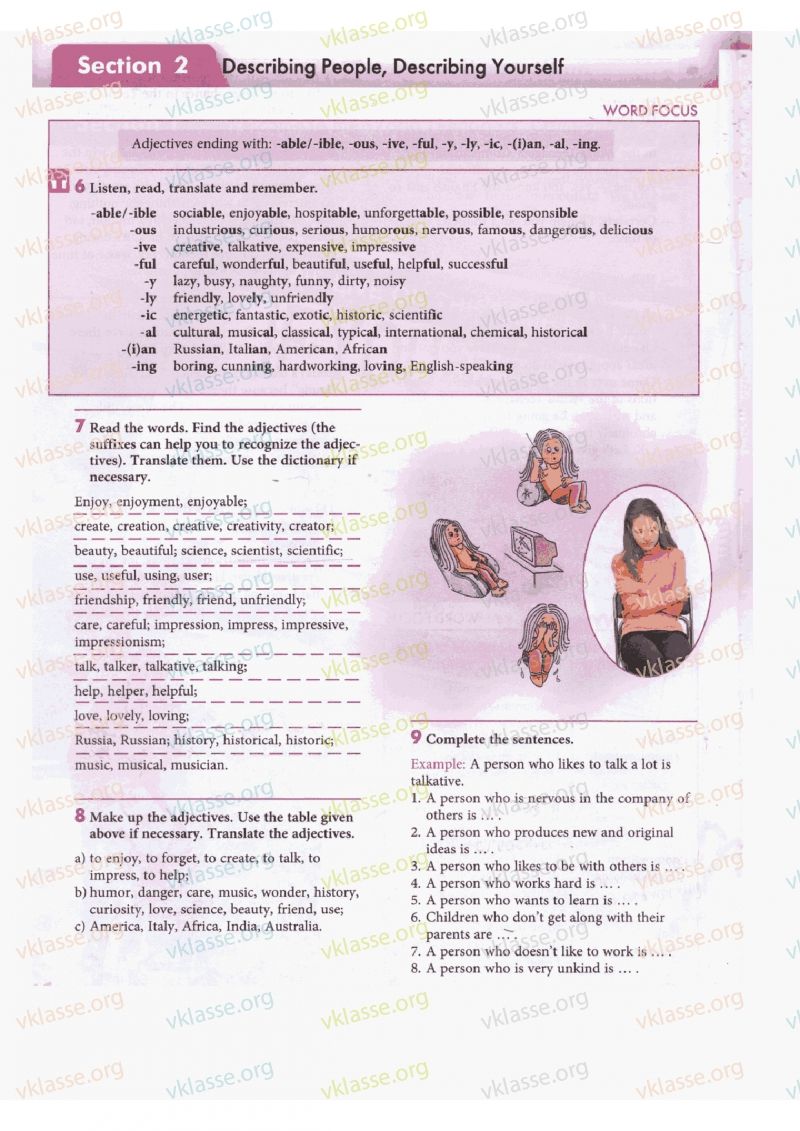